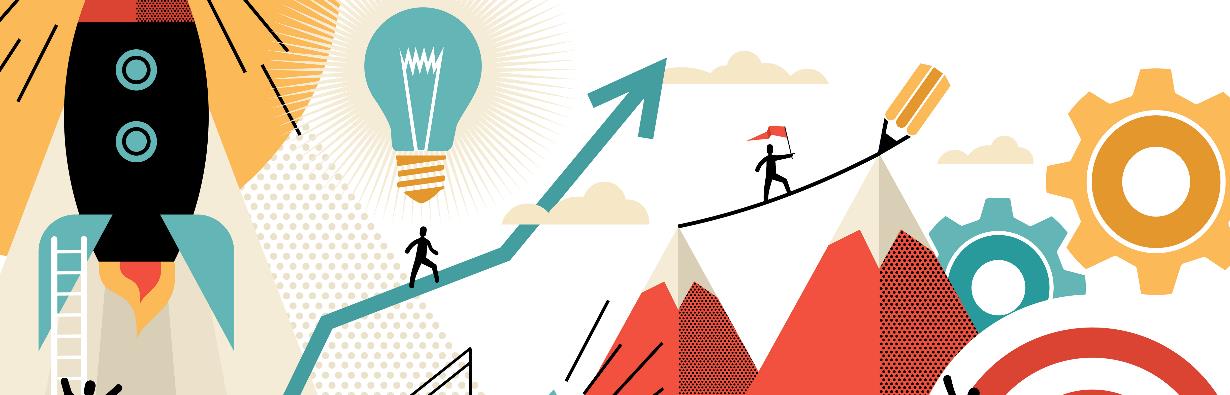 Cornerstone System Implementation& Coaching Forward
Performance Management Implementation Timeline
May 17
April  5
Nov 15
Jan 10
Feb
22
Mar 15
Organizational Check in – Check Up
Configuration Complete
Coach the Coach
1X1s w/ VPs
Goals
MPP Training
3 hours
Technology & Coaching Framework.
5 Sessions
Individual consultations with the head of each division.
Every MPP puts their goals in the system.
Every MPP is expected to use the system for Performance check-ins and Reviews
Every MPP has had a check in and/or given one.
Ready for launch.
Fully configured.
Performance Coaching
Technical Office Hours.
Cornerstone Implementation & Coaching Forward Agenda
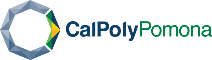 What’s changing?
CSU Competencies, Goals, and Performance Reviews
CSU Competencies
Leadership Competencies
Team Building
Mission Oriented 
Strategic Thinking and Alignment
Core Competencies
Integrity
Communication
Accountability
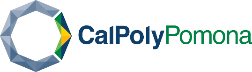 Performance Reviews
Goals 
Part of the evaluation rating
goals and  competencies will be rated equally
can be managed throughout the evaluation period 
Competencies
Can be used in the performance evaluation and have been 
Align to the CSU wide competencies 
Cornerstone Reviewer can:
 Add a co-planner to the performance evaluation 
Download copies of performance evaluation 
Cornerstone Reviewer and Reviewee can: 
Reference check-ins and goals while completing the self-review and manager evaluation
Add attachments to the performance evaluation (up to three)
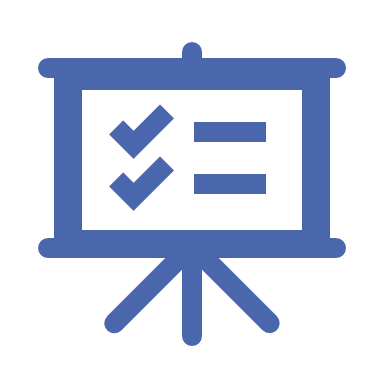 The Cornerstone Performance Management system
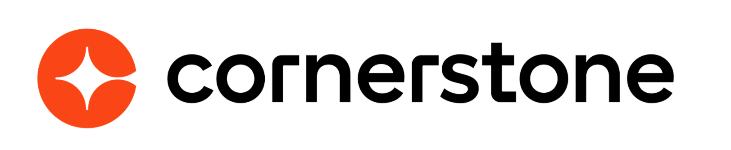 Cornerstone Features
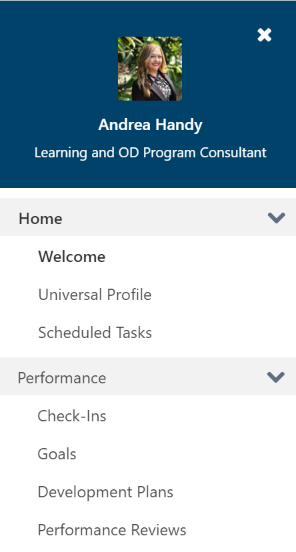 Universal Profile
Kudos
Goals -  How to Create a Goal
Step 1 Click on create
Step 2.  Fill out  your goal title and description
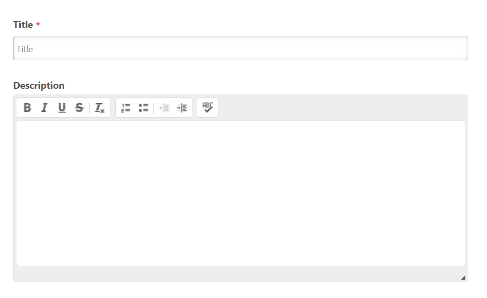 Step 3: Align your goals if needed
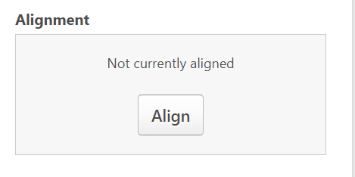 Goals – How to Create a Goal
Step 4:  Add Tasks and Targets to reach your goal
Step 5: (Optional) Include Target and Type
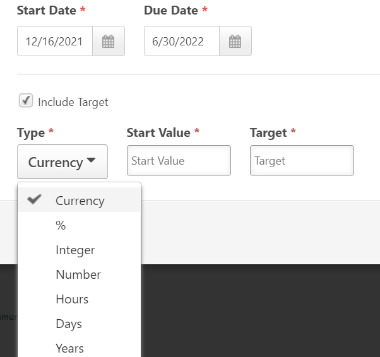 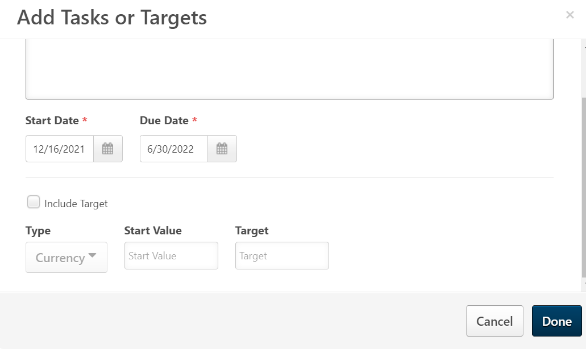 Step 6:  Submit your goal
Manage Shared and Dynamic Goals
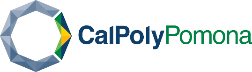 Goals
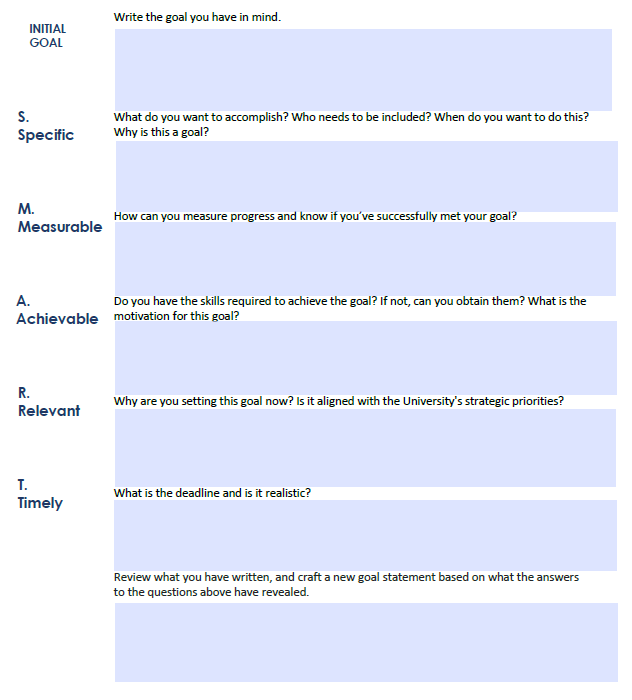 Goal Activity
Development plans
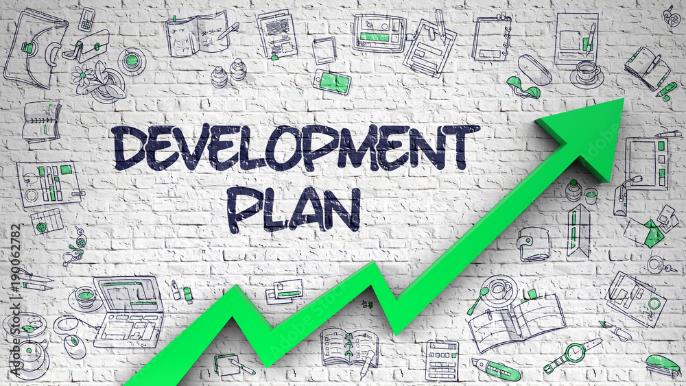 Key improvement over previous iteration of performance review process
Allows team member to partner with leader to create a strategy to increase their skills and capacity
Great opportunity to invest in employee and increase their confidence
Development plans – Hamburger Menu
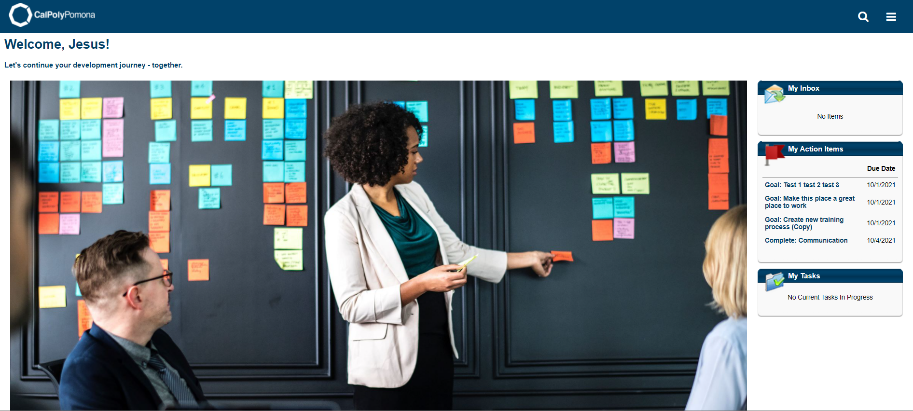 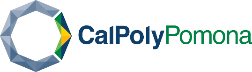 Development plans button
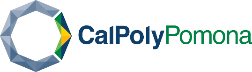 DEVELOPMENT PLANS
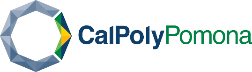 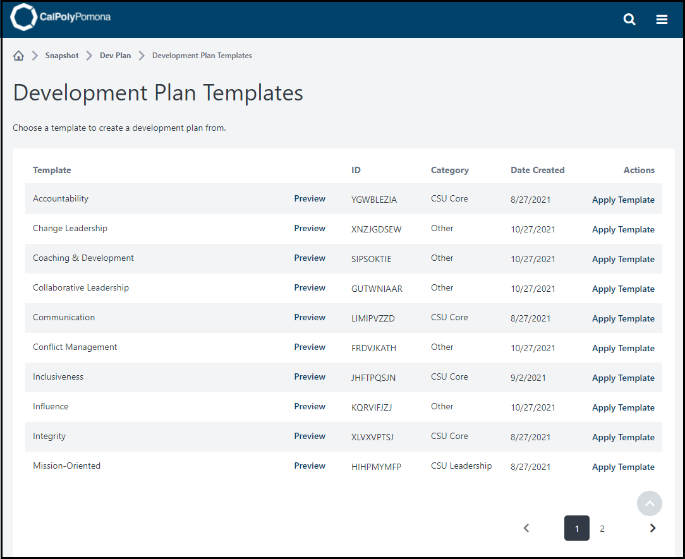 DEVELOPMENT PLAN TEMPLATES
Creating Development plans
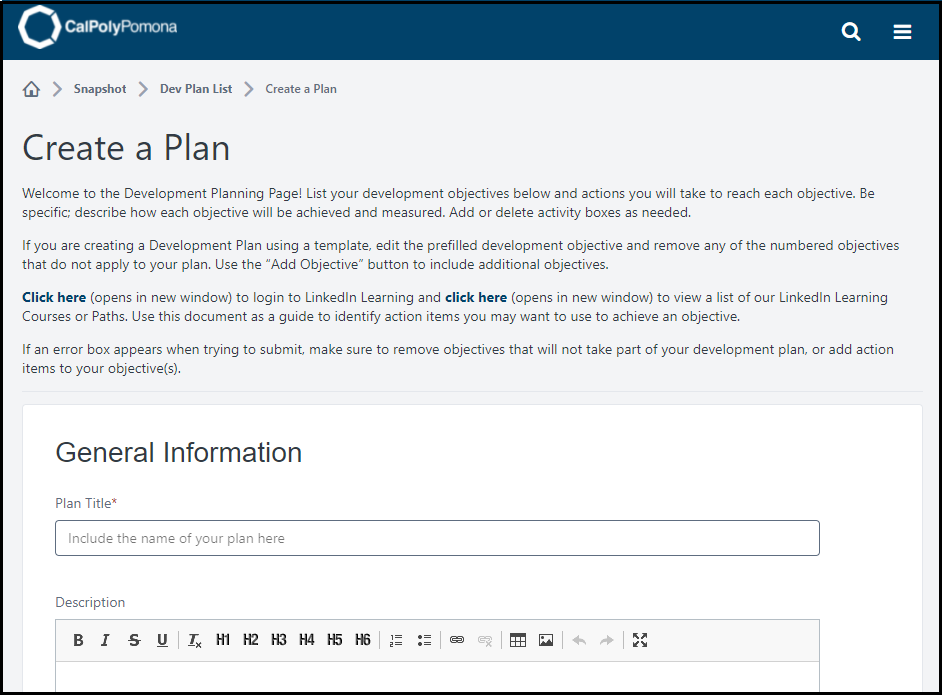 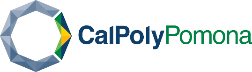 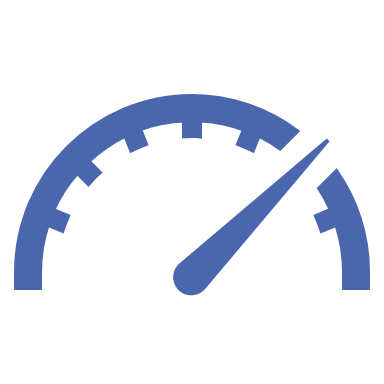 Performance Reviews
Performance Review Workflow
Performance Evaluation
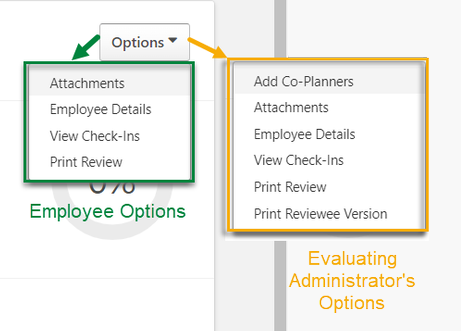 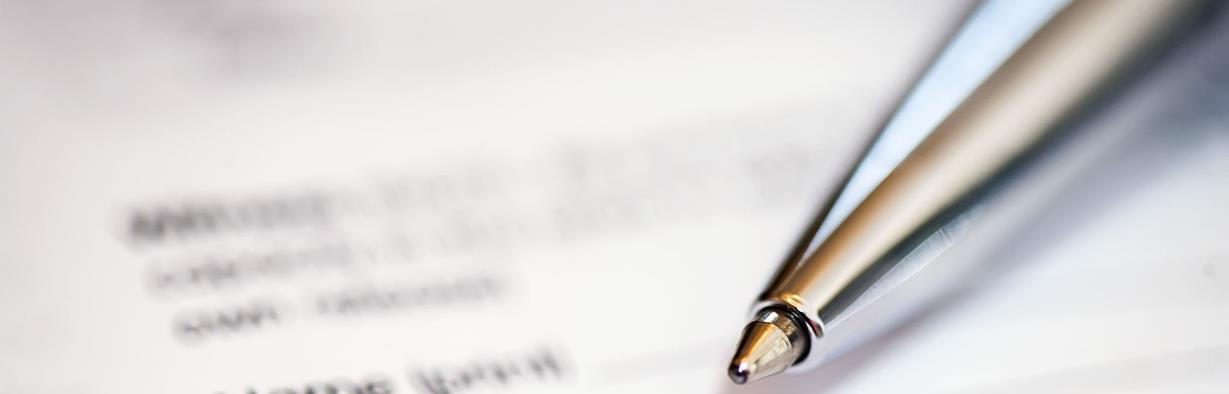 Where do we start? Coaching and Check-In's
Performance: Check-ins
Check-ins help managers create an engaging and productive work environment by:

Being involved in their employees’ work lives
Helping employees set goals and prioritize their projects
Holding employees accountable for their performance

Gallop, 2014
Coaching is…..
Discovering
Active Listening
Observing
Reflecting
Empowering
“Coaching is unlocking a person’s potential to maximize their own performance. It is helping them to learn rather than teaching them.”
‐ John Whitmore
Coaching Isn’t
Benefits of Coaching
Increased or improved
Actions towards achieving goals
Self-reliance
Job and life satisfaction
Contribution to the team and the organization
Responsibility and accountability for actions and commitments
Ease of work and productivity with others
Effective communications

-Ken Blanchard Companies
4 Parts of the Coaching Process
1. POINT
Purpose, Outline, Input, Transition
2. Relationship & Discovery 
Rapport
Discover the past state
Discover the current state
Discover the future state
3. Action Items & Accountability
Recap conversation
WWWHF - "Who Will do What by When and How will you Follow up?" 
4. Document 
Tools & Resources for Documenting
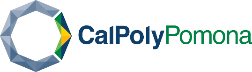 What's the P.O.In.T.?
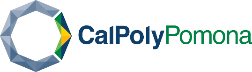 Purpose and Outline
Purpose
Creates a clear intention for the meeting
Ensures that everyone is working toward the same goal
Can be shared both in invitation and to open a discussion
Relating purpose to team member’s best interest will create buy-in
“The purpose of our meeting is…”
Outline
Flows naturally from the purpose statement
References the agenda items for your meeting
Creates clarity
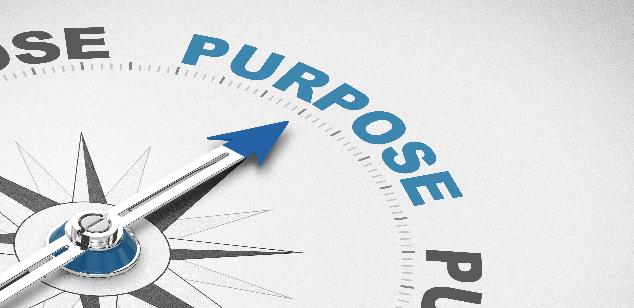 Input and Transition
Input
Furthers the goal of creating buy-in by making the team member a part of the process
Solicit their suggestions on topics to cover
It’s critical to welcome any suggestion
Their suggestions will give you insight into their perspective and priorities
“What have I missed that you’d like to discuss?”
Transition
Segue into the next part of the conversation (Discovery)
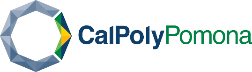 P.O.In.T.Individual Activity
Choose what type of Check- In you want to have with your employee 
Well – Being 
Coaching
One on One
Customize  
Use your participant guide to complete the purpose and outline
Share with the group in the chat
Discovery Don’ts and Do’s
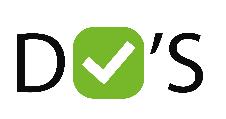 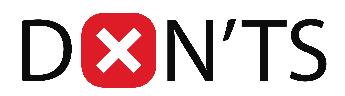 Use this time to build, strengthen, or repair the relationship
Ask open ended questions 
Listen with the intent to understand NOT to be understood
Prepare the questions you might ask (past, present and future)
Approach questions with curiosity
Use this time to do a lot of telling
Get sidetracked and off course (go back to the P.O.In.T of the conversation)
Make assumptions 
Make judgements 
Fix the problem
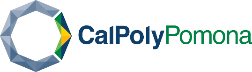 Discovery
Scenario: 

Darryl is meeting with Oscar to review his six-month evaluation. Darryl is at the “discovery” portion of the conversation.

What might Darryl ask Oscar about the past six months?
What might Darryl ask Oscar about the current state?
What might Darryl ask Oscar about the future state?
Discovery Scenario 1
Scenario: 
Michael is a new HEERA manager that reports to Kelly. Michael has requested a meeting with Kelly to discuss some challenges he is experiencing.

What are some past tense questions Michael might ask?
What questions can Michael ask to understand the current state?
What might Michael ask Kelly to understand what the ideal future state would be?
Discovery Scenario 2
Scenario: 
Dwight is a HEERA manager who reports to Angela, and he has recently taken on additional roles and responsibilities and has missed multiple deadlines and deliverables over the last two months. Angela has scheduled a meeting with Dwight to have a discussion.

What are some past tense questions Dwight might ask?
What questions can Dwight ask to understand the current state?
What might Dwight ask Angela to get to the ideal future state?
Discovery Practice – Breakout
Choose one of the three scenarios 
Determine who will be the employee and who will be the manager
Role play the scenario –  The manager will ask the questions and the employee will answer the questions - 5 Minutes
Get feedback – 1 Minute
Switch roles
Use your participant guide for scenarios
Action Items and Accountability
Document
What kind of tools do you use to document conversations and commitments (action items)?
Why is documentation an important best practice?
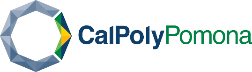 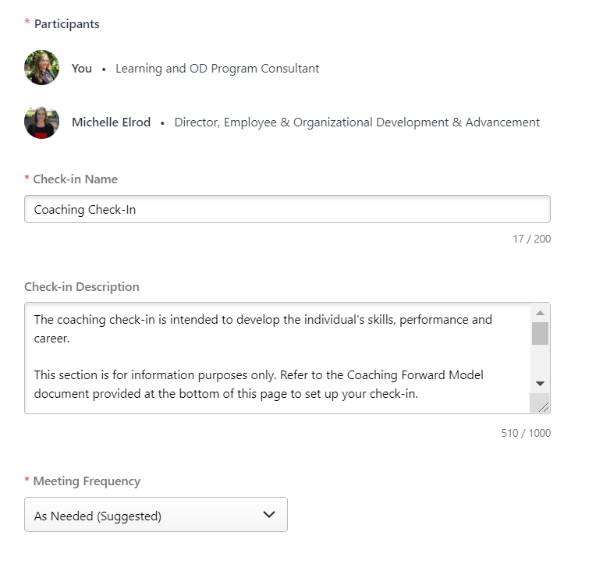 Check-In Features
There are 4 types of Check-Ins 
One on One Check-In
Coaching Check-In
Customize your Own Check-In
Wellbeing Check In
Check in Steps
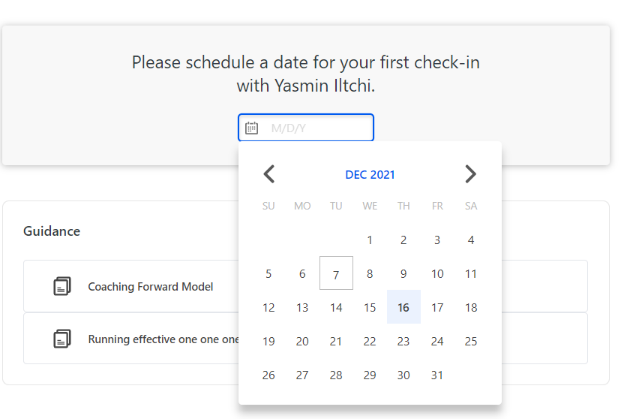 Check in – Collaborate
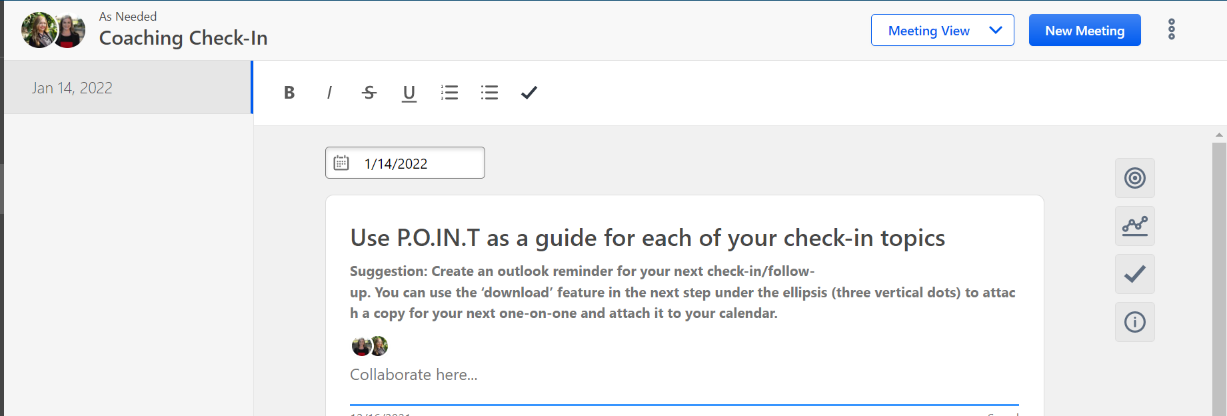 Check In – Download Meeting
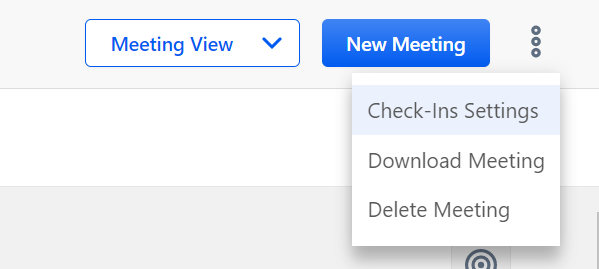 The Download Meeting Feature allows you to download and save or print your check in details and notes
Check in – Additional Features
Goals
Development Plan
Follow Up Activities
Guidance
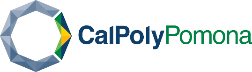 Universal Profile Actions
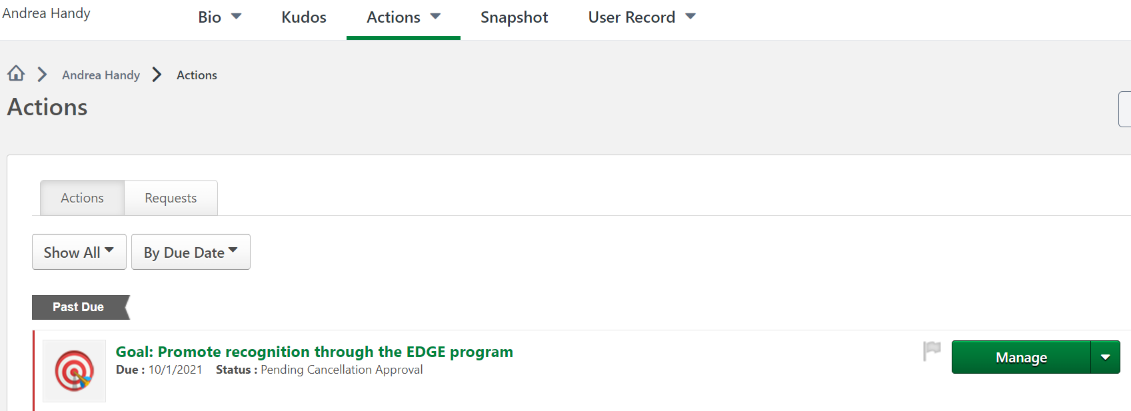 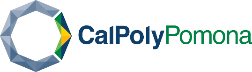 Universal Profile Snapshot
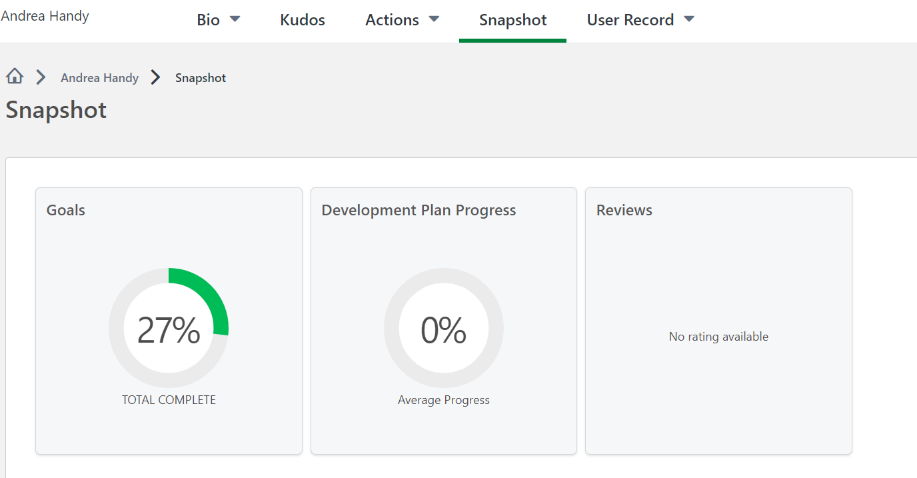 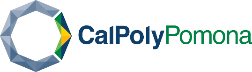 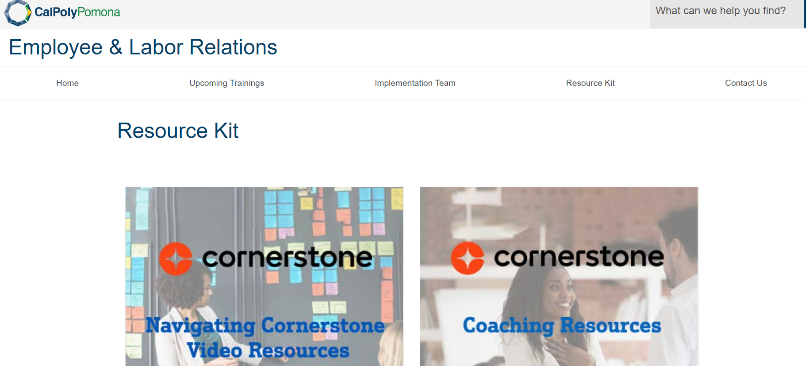 Online Help and Resources
CPP Cornerstone Website 
How to Videos 
Coaching Resources 
https://www.cpp.edu/eoda/employee-labor/crnerstone-platform/resource-kit/index.shtml
Building Your Coaching Skills
Please watch this video
https://www.linkedin.com/learning-login/share?account=56973593&forceAccount=false&redirect=https%3A%2F%2Fwww.linkedin.com%2Flearning%2Fmanager-as-coach%2Fbuilding-your-coaching-skills%3Ftrk%3Dshare_video_url%26shareId%3DQXVqhCDzR26J3pFVxZ3x1w%253D%253D
Best practices for Coaching forward with Cornerstone
Coach the Coach Sessions
Performance Goals – March 2, 2022, at 1:00 p.m. - 3:00 p.m. 

Feedback and Recognition – April 5, 2022, at 1:00 p.m. – 3:00 p.m. 

Resources and Open forum - May 19, 2022, at 10:00 a.m. – 12:00 p.m. 

Development Plans - June 20, 2022, at 1:00 p.m. – 3:00 p.m. 

Reviews - July 21, 2022, at 10:00 a.m. – 12:00 p.m. 

Check ins – August 23, 2022, at 10:00 a.m. – 12:00 p.m.
Questions? Final Thoughts?
What if you were 20% more engaged?
What if your team was 20% more engaged?

What is one action you can take to be more engaged?
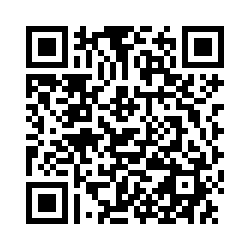 WHAT
WHY
WHERE
WHEN
WHO
HOW
November 2016
© 2016 UCR HR -  Employee & Organizational Development
53